Developing your funding application
Queensland and Commonwealth legal assistance service delivery funding: 2020 - 25
November 2019
Background
Queensland Government will allocate $120 million of Queensland and Commonwealth funding for the delivery of legal assistance services in Queensland between 2020 – 2025 through a procurement process.

The NPA for Legal Assistance Services expires June 2020.

The new National Legal Assistance Partnership is still being negotiated between the Commonwealth and State and Territory governments.
Developing your funding application
[Speaker Notes: State of play with Commonwealth contribution 
Transitional nature of partnership agreements impacts parts of procurement]
Funding Application Documents
Application Form (DJAG)

Application Guidelines (DJAG)

Application Resource Guide (CLCQ)

Evidence and Analysis of Legal Need (CLCQ)
Developing your funding application
[Speaker Notes: Resource Guide provides analysis of the theoretical concepts on the application form and some examples of practical application
Examples are not the “perfect response”
CLCQ is not part of the evaluation process of applications so guidance is based on an analysis of the legal assistance literature]
Mandatory Evaluation Criteria
Quality Standards – meets or complies with a quality standard eg. NAS certification, HSFQ self assessment

Eligibility –  currently provides:
Free legal  services to vulnerable and disadvantaged Queenslanders
Free court/tribunal support and advocacy services to vulnerable and disadvantaged Queenslanders

Other requirements
2017-2018 audited financial statement 
2018 – 2019 financial statements
Developing your funding application
[Speaker Notes: You must either provide evidence of meeting the quality standards, such as a copy of your certification or declare your compliance in the “Declaration” section of the application form.  Any evidentiary documentation must be submitted with the application on Q Tenders.
Community Legal Centres can contact Penny Sullivan, Regional Accreditation Coordinator at Community Legal Centres Queensland if you need assistance with copies of your NAS certification.

A copy of your 2014 – 2015 audited financial statements must be submitted with your application.
A copy of your 2015-2016 financial statements (Profit and Loss Statement and Balance Sheet) must also be submitted.]
Planning your approach
The quantum of funding available in the procurement process is not growing significantly.
Developing your funding application
Planning your approach
Focus on how you know the services work and how you will continue to monitor their impact

Provide clear and detailed connections between an activity and its impact on services and clients 
	E.g. over 60% of our clients indicated that they had their legal issues 	resolved and there were specific comments about how working with a 	legal service and a counselling service under one roof helped to decrease 	their stress.

Incorporate information about how the impact of services has been measured and will be measured over the funding period
	E.g. The results from our most recent client survey indicate that older 	people are feeling heard and are better informed about what they can do 	to get help.
Developing your funding application
Planning your approach
There is a repetitive element to the questions

Plan out responses across the application form so that it reduces repetition and work out where ideas best fit. 

If you are applying for CORE services, select the strongest examples for the concept, rather than providing an example for every service offering/program area.  

If you are applying for NEW or ADDITIONAL funding (i.e. to increase existing services or start a new service) provide specific examples for the new or additional services.
Developing your funding application
Planning your approach
Refer to the Guidelines for the weighting of the questions.

Use evidence to demonstrate need, performance, impact and service models.

CLCQ Impact Measurement toolkit provides useful evidence of impact

Intermediate Outcomes in the Theory of Change can assist with framing impact-based responses e.g. 
client has more knowledge of their rights and responsibilities
increased number of clients accessing referral services
courts have improved speed and efficiency in processing cases
Developing your funding application
Description of Services (Q.1-4)
Geographic regions – where service delivery will be focused
Specific regions and State-wide	
Free text box

Location of Services – office and outreach locations

Client Groups – groups on which service delivery will be focused
Priority client groups under the 2015-2020 NPA
2 additional client groups – LGBTQI people and Refugees and Migrants
Financially disadvantaged people
Developing your funding application
[Speaker Notes: This question is about identifying particular regions on which service delivery will be focussed, rather than an analysis of where previous or current clients of your organisation live.  Your responses to selection criteria later in the application form will provide details of why and how services are being targeted and delivered in particular regions.
If you are identifying that you are providing a Statewide service, it is important that you outline in the quality evaluation criteria which elements of the services are statewide and how the service delivery model ensures a State-wide reach, eg. a telephone advice line.
Appendix A of this guide has a map of Queensland that sets out the boundaries for each geographical region.   All maps of legal assistance regions in Queensland can be found on the Community Legal Centres Queensland website: http://communitylegalqld.org.au/evidencebase/maps]
Description of the Services (Q.1-4)
Brief overview of your organisation

Demonstrating that your organisation has viability in the area/s that funding is sought:

Mission and history
Focus meets needs in the community
Staff and expertise – legal and non-legal
Resource base – financial and non-financial

Not a weighted question but a compulsory information to set the scene of your overall application
Developing your funding application
Question 5
Nature and type of services and why they are delivered to client groups and geographical areas

Nature and type of services:
Target clients
Areas of law
Location of services
Service Delivery model eg. mixed service delivery model where a wide range of services can be used to assist a client or community
Types of services – information and referral, advice, casework, court support, duty lawyer services, support services, community legal education, law and legal reform
Key relationships and partnerships.
Developing your funding application
Question 5
Nature and type of services and why they are delivered to client groups and geographical areas

Why delivered to client groups and geographical areas

Provide evidence to demonstrate legal need and why resources should be used to meet the need

Evidence can be quantitative and qualitative data sources
Developing your funding application
Question 5
Nature and type of services and why they are delivered to client groups and geographical areas

Sources of Evidence

Community Legal Centres Queensland Evidence and Analysis of Legal Need
Court and Tribunal data
Local government data
CLASS data
Community trends 
Queensland Government Statistician’s Office
Developing your funding application
Quality Evaluation Criteria (Q.6)
Describe how the Services focus on, and are accessible to, people facing vulnerability and disadvantage

Targeting of Legal Need

Barriers experienced by client groups

Strategies to best target services to the client groups

Show that service delivery models reduce the barriers eg. telephone or skype services overcome barriers of distance
Developing your funding application
Quality Evaluation Criteria (Q.6)
Describe how the Services focus on, and are accessible to, people facing vulnerability and disadvantage

Examples of targeting strategies to identify and reach those that most need services include:
Client eligibility criteria
Visibility in the community – outreach, location with other services
Intake processes
Triage or legal diagnosis processes
Referrals to and from legal and non-legal services
Collaboration or partnership with other legal and community agencies
Developing your funding application
Quality Evaluation Criteria (Q.7)
Describe how the Services are appropriate, proportionate, client-focused and tailored to people’s legal needs and capabilities

Key questions:
How does the priority group understands whether they have a legal problem

How does the priority group respond to or seeks help for legal problems

How does your service delivery will cater to those particular capability and challenges
Developing your funding application
Quality Evaluation Criteria (Q.7)
Describe how the Services are appropriate, proportionate, client-focused and tailored to people’s legal needs and capabilities
Types of strategies that take into account different needs and capability:

Legal information and education strategies
Self-help tools
Accessible legal services
Community legal education and referral training for non-legal problem noticers, relevant to the legal problems of their clients
Integrated legal services (able to assist with a range of legal problem types)
Integrated responses to legal and non-legal needs, including networking and service partnerships
Tailoring of services for specific problems
Tailoring of services for specific demographic groups
Developing your funding application
Quality Evaluation Criteria (Q.8)
Describe how the Services are collaborative with government services and other services to provide joined-up services to address people’s legal an other problems 

Integration of legal services with other services

How the service system fits together

Referral pathways into and out of the legal service

Integration with other service providers

Relationship with other services across the service system
Developing your funding application
Quality Evaluation Criteria (Q.8)
Describe how the Services are collaborative with government services and other services to provide joined-up services to address people’s legal an other problems 

Types of collaboration can include:
Delivering complementary joined up services
Developing strong partnerships with other service providers (e.g. through a contract or Memorandum of Understanding)
Establishing clear referral pathways 
Participation in the regional and other legal assistance forums
Establishing Networks 
Participation in Interagency activities 
Co-location with other services 
Case management frameworks 
Developing a multi-disciplinary practice 
Project or short-term work based on emergent legal needs e.g. natural disaster  
Sharing accurate, reliable and consistent data 
Collaborative service planning
Developing your funding application
Quality Evaluation Criteria (Q.9)
Describe how the Service identify and resolve legal problems in a timely manner 

Timely resolution of legal problems

Early intervention and prevention strategies

“Client-centred” timeliness

Systemic prevention strategies

Contributing to the efficiencies of courts and tribunals
Developing your funding application
Quality Evaluation Criteria (Q.10)
Describe how the Services empower people to understand and assert their legal rights and responsibilities and to address, or prevent, legal problems

Empowerment through understanding of legal rights and responsibilities

How information about rights and options are provided to the target client groups

How information is tailored to the needs of client groups

How information will you build the capacity to identify and resolve future legal problems
Developing your funding application
Compulsory Qld Government Procurement Questions (Q.11)
Local benefits

Local jobs - where people live and work, permanency of employment, certainty of hours, fair wages and conditions, superannuation and workers compensation, genuine respect for the rights of workers to collectively bargain.
Opportunities for local supply chains – use of local business, contractors
Opportunities for apprentices and trainees
Other case-by-case benefits – number of Aboriginal and Torres Strait Islander jobs, use of Aboriginal and Torres Strait Islander businesses.
Developing your funding application
Compulsory Qld Government Procurement Questions (Q.12)
Implementation of workplace policies to end domestic and family violence


Outline what you are already doing
What you intend to do during the funding period
domestic violence policy for staff
paid or unpaid domestic violence leave
Developing your funding application
Deliverables (Q.13)
Realistic service numbers that take into account possible disruptions to service continuity – staff leave, staff turnover, reflect on previous agreement targets.  Successful applicants will be able to re-negotiate deliverables is the full amount of funding is not provided

NPA requirement – 90% of Representation Services must be delivered to people experiencing financial disadvantage ( you can expect similar requires under the NLAP)

DSM is under review – successful applicants will be able to renegotiate deliverables if new categories are introduced
Developing your funding application
Funding (Q.14-15)
Amount of funding you are seeking

Core – continue to provide the same level of services

Additional Core – doing more core with more

New Services/program – a service that has not been previously funded from this source

Consider changes that may impact upon funding levels e.g. Portable Long Service Leave
Developing your funding application
Value for money (Q.16)
Level of funding sought is appropriate to the nature or context of services
Types and numbers of services
Cost of geographic coverage and size of catchment
Operating cost ratios


NOT the cheapest services

Any “value adds”
Volunteers
Pro bono
Shared operational costs
Funding diversification
Developing your funding application
Declaration
Ethical Supplier Threshold tick box

Queensland Government wants to ensure that suppliers (in this case, applicants) are treating employees fairly, such as:
providing modern award wages and conditions,  
making appropriate superannuation payments on behalf of employees 
not using unpaid interns when they should be treated as employees 
not treating workers as independent contractors, where they are not
Developing your funding application
CLCQ support
Application Resource

Evidence and Analysis of Legal Need

Phone a friend
Need help finding the right evidence
Questions about the application
Developing your funding application
Questions
Developing your funding application
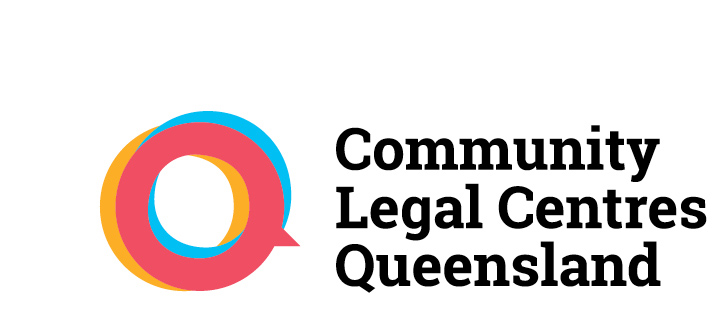 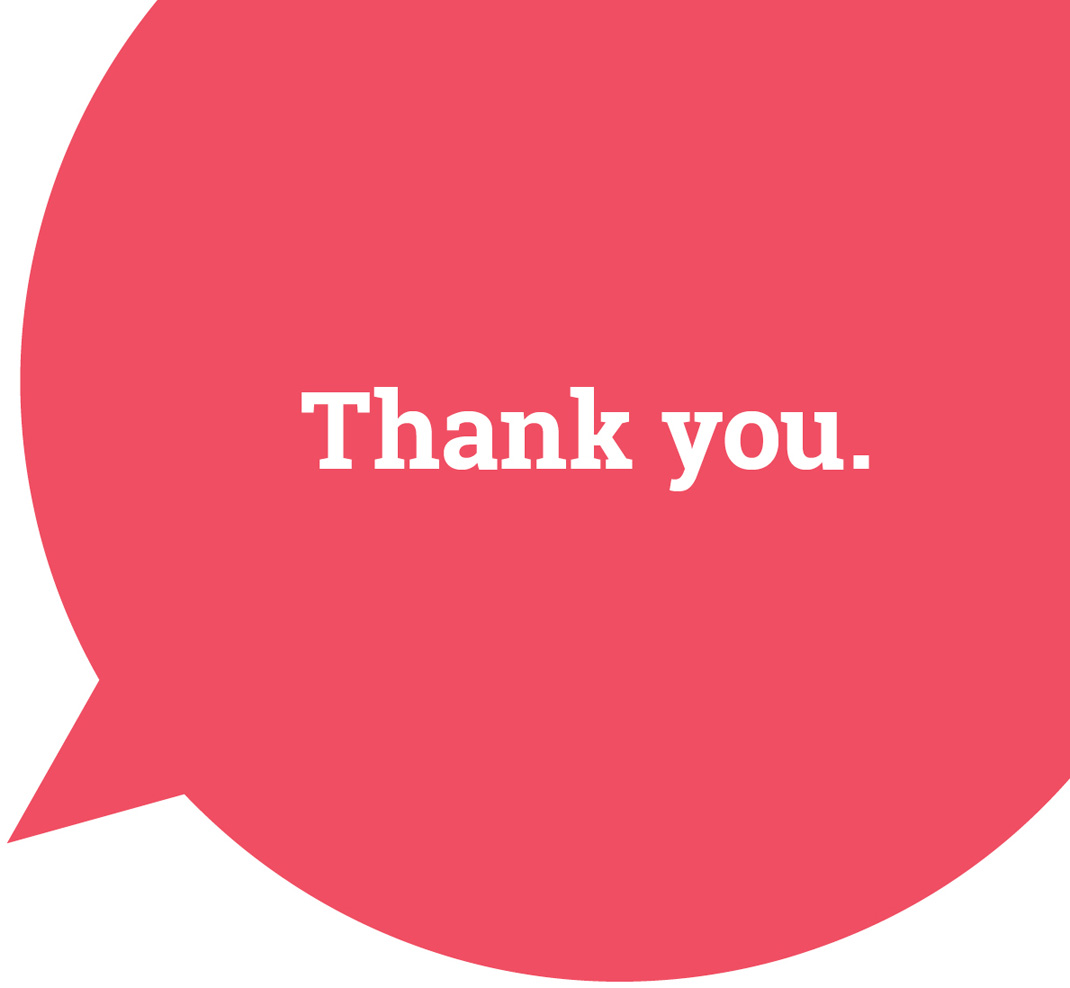 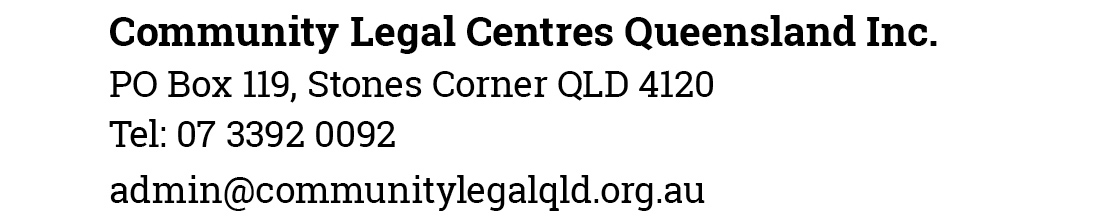 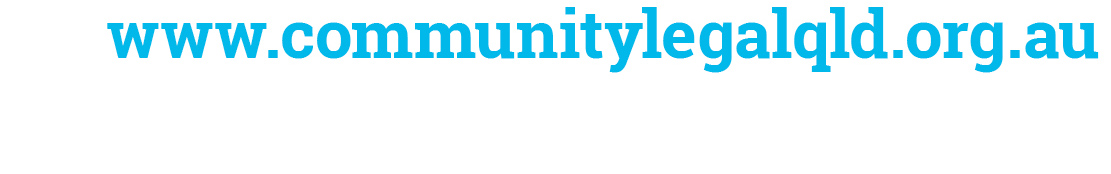 Developing your funding application